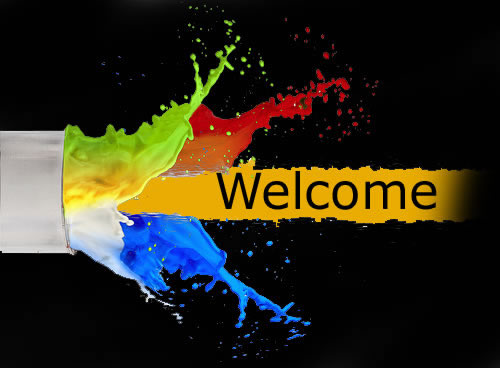 To Xtreme Reading
Our session begins at 10:00.
Three Major Components ofXpect to Achieve
Set clear expectations 

Build a strong learning community.

Provide positive feedback.
Students can’t live up to expectations they don’t know have been set for them.
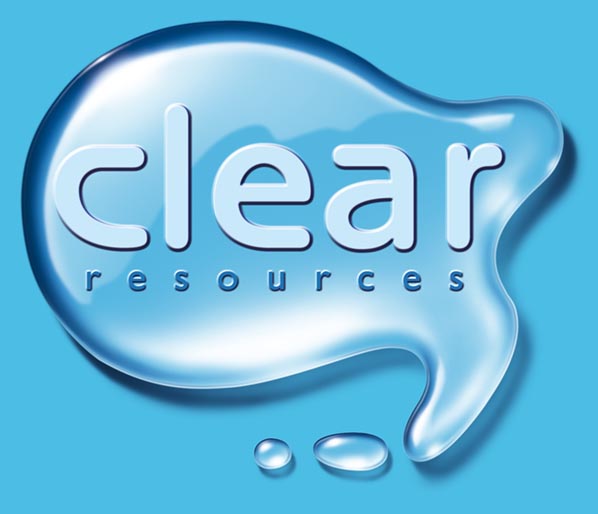 Set
Expectations
Set expectations in the following areas:
Activity
Conversation
Help
Integrity
Effort
Value
Efficiency
Clear Expectations …
Without using any vulgar language or slang terms, please list 10 body parts that have only 3 letters.
Let’s compare lists ….
How’s this list ?
     Toe
     Toe
     Toe
     Toe
     Toe
     Toe
     Toe
     Toe
     Toe
     Toe
Three Major Components ofXpect to Achieve
Set clear expectations 

Build a strong learning community.

Provide positive feedback.
Talking Together
A learning community is 
“ … an environment that fosters 
mutual cooperation, emotional support,
 and personal growth as 
(people) work together to achieve 
what they cannot accomplish 
alone.”
DuFour and Eaker, 1998
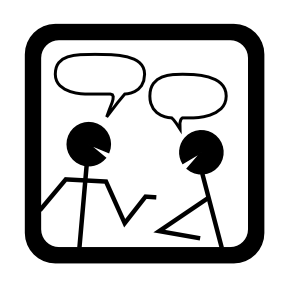 Three Major Components ofXpect to Achieve
Set clear expectations 

Build a strong learning community.

Provide positive feedback.
3.  Provide Feedback
Positive Feedback

Accurate

Specific & Descriptive

Contingent

Immediate

Fits your style
Corrective Feedback

Immediate

Calm

Consistent
3 to 1
Ratio of Interactions
The single most important thing teachers can do to improve the overall behaviors of students in their classroom and connect with students is:
Increase the number of positive or non-contingent
 interactions they have with each student.
Rapport, rapport, rapport!
Greeting students
Showing interest in student work
Inviting students to ask for assistance
Having conversations with students when possible
Learning about likes/dislikes
Genuine interest 
Making a special effort to talk with any student with whom you have given corrective feedback for misbehavior
They may forget what you said, but …
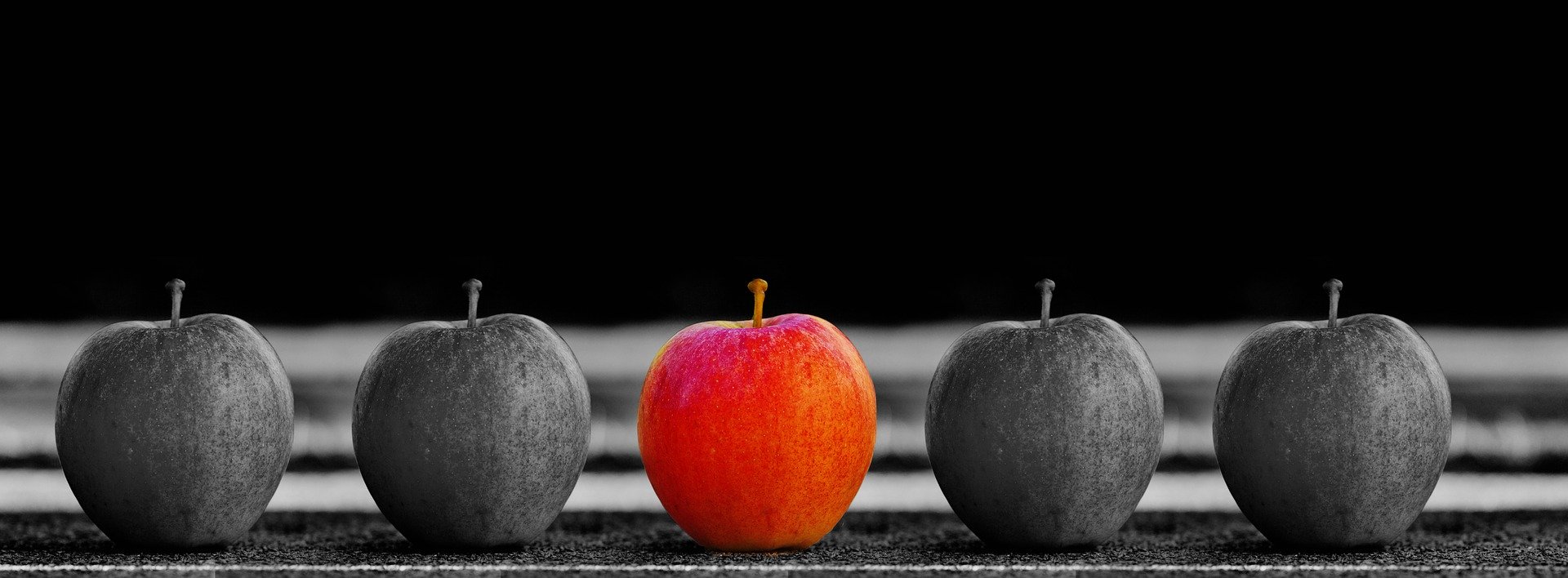 they will not forget how you 
made them feel.

Carl Buechner
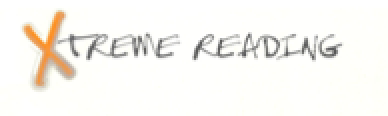 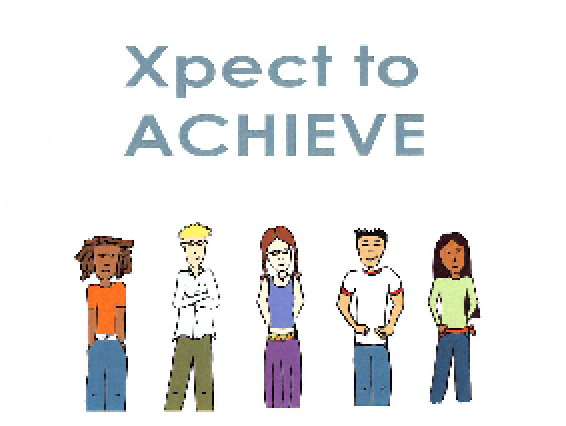 Daily Lessons
Three Major Components ofXpect to Achieve
Set clear expectations 

Build a strong learning community.

Provide positive feedback.
Day 1
Start up activity
Advance organizer
Ice breaker 
Course rationale
Course metaphor
Closing – ending class routine
Ending Class
Transition  
Prepare for departure (clean up, put away all materials, return to desk)
Time 
No more than three minutes
Appropriate Participation 
Clean up or put away materials 
Move to your desk 
Ask teacher quick question or make an appointment
Wait to be dismissed 
Inappropriate Behaviors 
Staying at a station 
Talking
Leaving materials out  
Going to someone else’s desk
Day 2
Start up activity
Advance organizer
Course syllabus
Course Organizer
Overview of books
Closing and entering class expectations
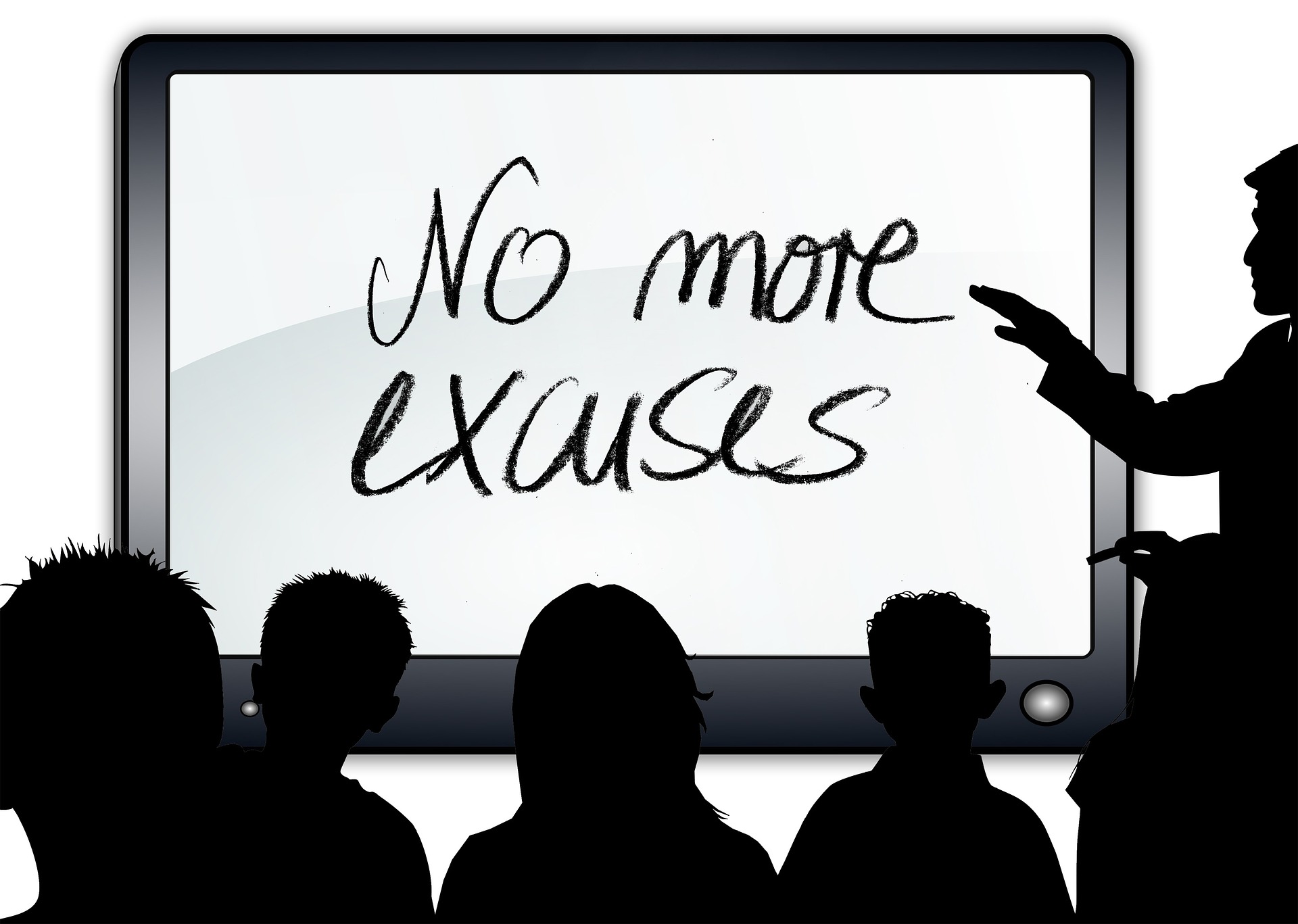 Xtreme Reading
The
Course Organizer
Teacher:
Student:
Time:
Course Dates:
This Course: Xtreme Reading
is
about
Course Questions:
Grading Procedures
building the knowledge, strategies, and habits of learning that will make you a great reader and help you reach important goals.
Start-Up Activities
Participation & Discussion
Classroom Skills	
Assignments
Book Study
Tests & Quizzes
1.	How does thinking about your dreams and possibilities for your life change the way you approach learning?

2. 	Why do good learners know and use several different reading strategies? 

3. 	How can learning new words and spending lots of time reading improve the knowledge that you have?

4. 	Why is reading fluently important?

5. 	Why is developing good habits of learning important?

6. 	How does improving your reading help you reach your goals and dreams?
Course Map
This Course:
Student:
includes
Tasks/Activities
Classroom
Expectations
Learning Routines
Critical Concepts
Learned in these
Units
Xtreme Reading
Teamwork
Respect
Tolerance
Voice
Choice
Hard work
Discussions
Products
Quizzes
Classroom procedures	Guided practice
Daily agenda		Partner practice
Start-up activities	Feedback sessions
Group participation	Progress charting
Hopes and Dreams 	
Reading Strategies
Habits of Learning	
Expert Reading
Learning
Community
Reading
Strategies
Hopes
and Dreams
through
through
Highly Engaging 
Literature
Highly Engaging 
Literature
through
Highly Engaging Literature
Rely on the ACHIEVE Expectations:

Activity
Conversation
Help
Integrity
Effort
Value
Efficiency
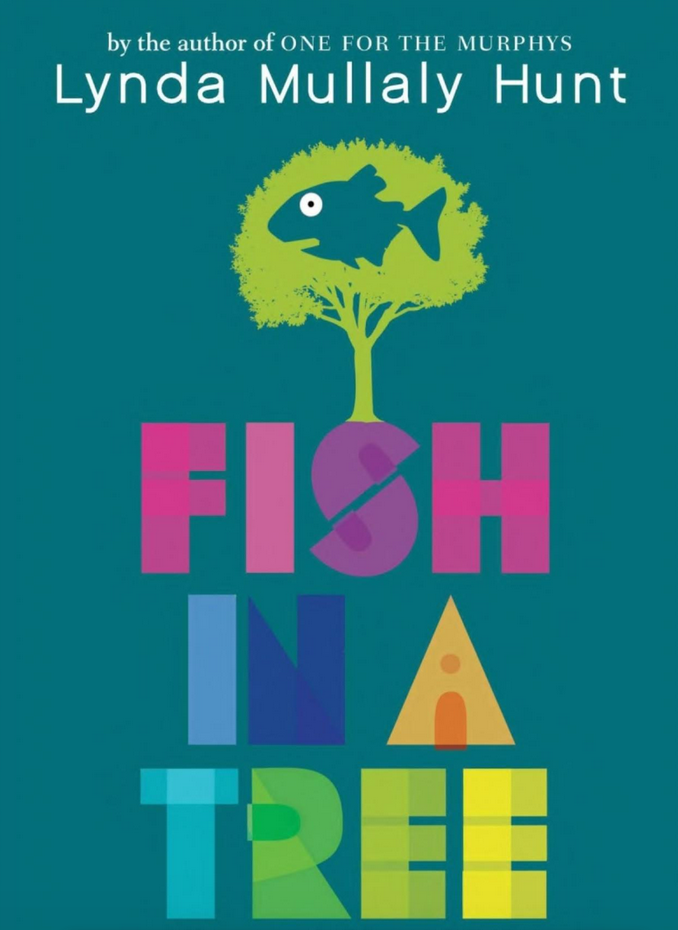 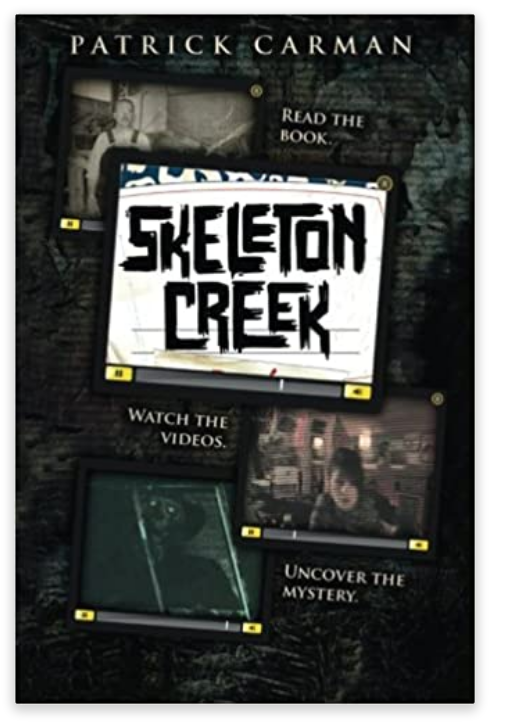 Entering Class
Transition  
Move from the hallway into the classroom
Be ready to work on warm-up activity when the bell rings
Time 
No more than length of passing time (door to seat)
Appropriate Participation
Move directly to desk
Sharpen pencil
Get supplies
Talk quietly at desk with another student until the bell rings
Inappropriate Behaviors 
Moving around classroom without a purpose
Continuing to move after the bell has rung
Talking loudly, yelling, or continuing to react to a situation from the hallway
Day 3
Start up activity
Advance organizer
ACHIEVE Unit 
   Organizer
Whole class  discussion expectations
Begin the first class novel:  Guided Reading
     (page 31)
Closing
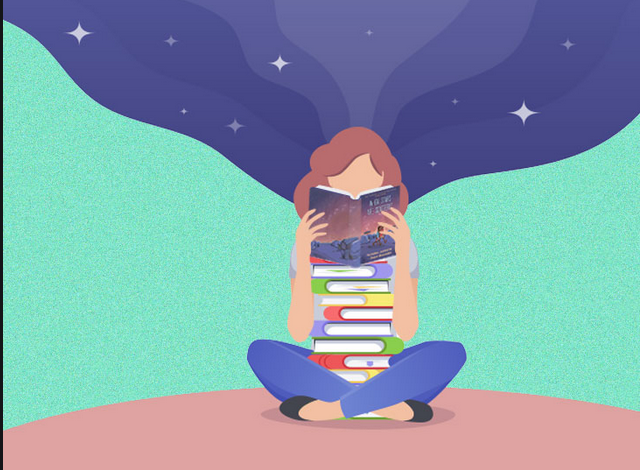 Whole Class Discussion
Conversation  
Speak when called upon
Look and listen
Help 
Raise hand; wait to be called upon
Integrity
Ask teacher to slow down or repeat information
Wait your turn to speak; support your classmates
Effort
Sit up and listen
Keep eyes on presenter…
Value
Improve reading, speaking and writing skills
Efficiency
Keep mind on lesson; stay in seat
Guided Reading is an
part of Xtreme Reading
[Speaker Notes: Guided Reading is an important part of Xtreme Reading because (click)]
It will help students make the shift from….
Wanting to hide from or avoid reading.
To becoming engaged in reading.
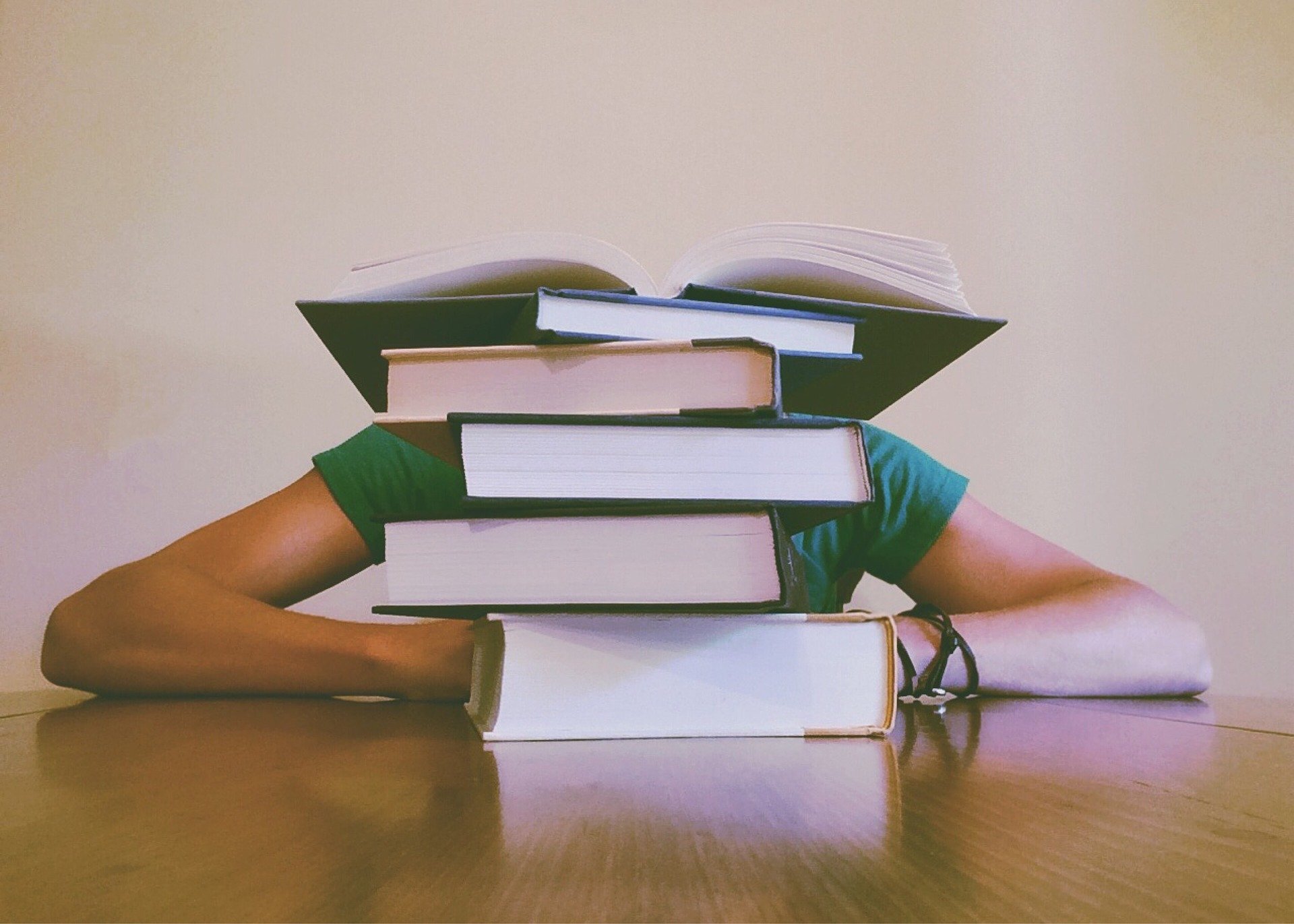 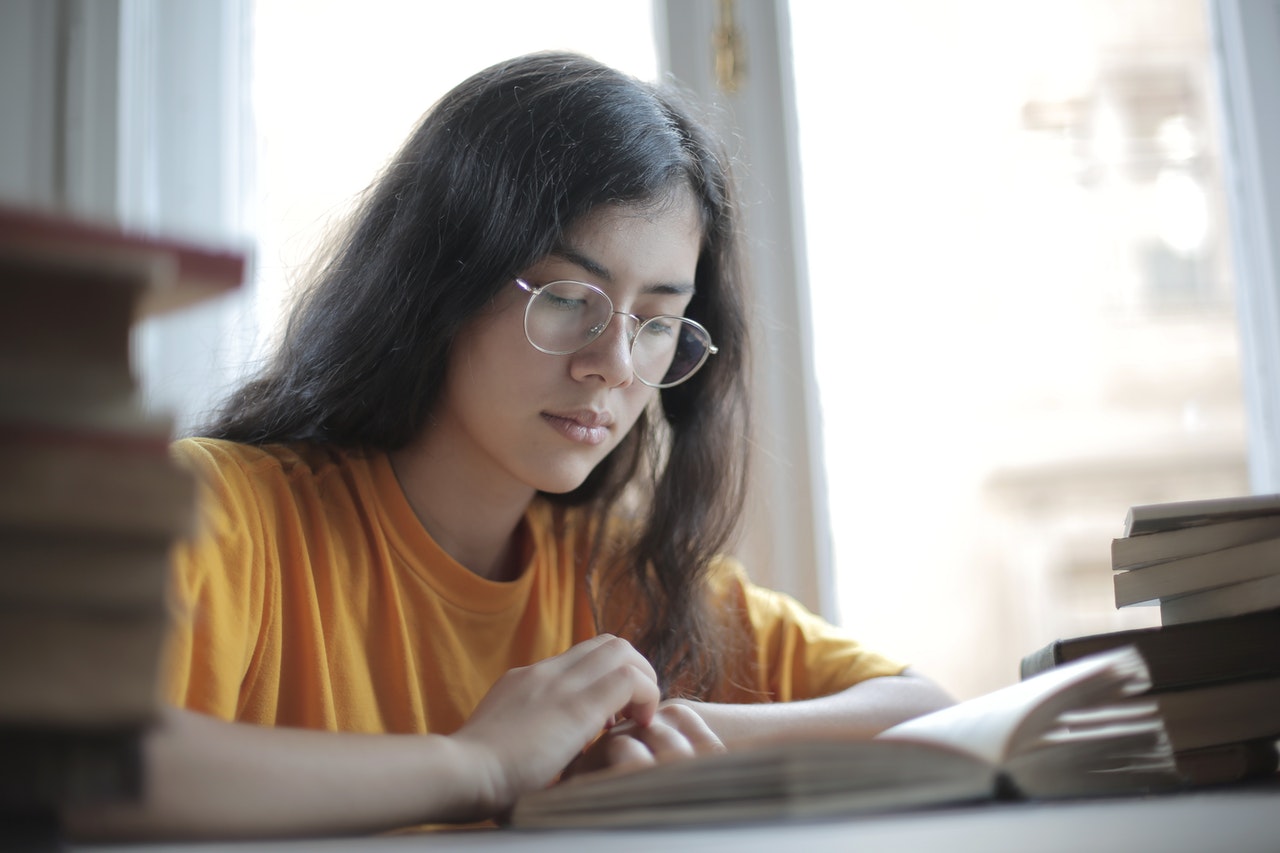 [Speaker Notes: It will help students make the shift from (click) wanting to hide from or avoid reading to (click) becoming engaged in reading.  Over the course of the year, you will read anywhere from 4-6 novels with your class, and you will notice that students will gradually become more and more comfortable reading aloud.  Many of the students have never completed a novel, and Guided Reading allows them to do this.]
Guided Reading also…
Allows teachers to model how good readers think about text.
Allows students to see how the teacher and other students use reading strategies.
Provides students oral opportunities to practice reading strategies.
Provides lots of opportunities for students to read novels.
[Speaker Notes: Guided Reading also 
(click) allows teachers to model how good readers think about text.  Built-in opportunities to provide modeling because we know it is much more powerful for students to see something than to just hear about it.
(click) It allows student to see how the teacher and other students use reading strategies.
(click) Provides students oral opportunities to practice reading strategies.
(click) Provides lots of opportunities for students to read novels.]
Getting maximum benefits from Guided Reading takes careful planning.
Make sure you read the novel before reading it with your students.
As you read, look for vocabulary words to emphasize and places within the text to insert a strategy while reading the text.  
Make notes on post-its that can be placed in the novel or make notes in the margin of your novel that remind you of your planned “stopping points” where you will allow yourself to conduct self-talk.
[Speaker Notes: Consider these steps:
(clcick)]
The importance of
Self Talk
Let’s look at a passage from Coach Carter – Chapter 2
“What happens to me?” Damien asked the next morning as he sat in his father’s battered Mercedes which was idling in front of the pristine St. Francis exterior?”
I’ll probably miss most of your games,” Carter admitted, not bothering to point out that it wouldn’t make much of a difference, considering that Damien was mostly a bench-warmer.
Damien rubbed his sweaty palms against his gray wool slacks.  “Then I’ll go to Richmond and play for you,” he said.
Carter shook his head.
“Why not?” Damien demanded.  “You’ve always been my coach.”
Carter’s eyes flicked to the elegant St. Francis façade.  “you know this is a great school that puts you in a great position for college.”
“Dad, I---”
“My coaching at Richmond does not change our plans for your future,” Carter said.
Damien set his jaw.  He knew that there was no point in arguing with his father.  Instead, he got out of the car and slammed the door in frustration.  He hated St. Francis.  No one from the neighborhood went there, and Damien felt conspicuous.
Carter watched as his son disappeared into the crowd of prep school kids streaming into the school.  He was right about this – he was sure of it.  He just hoped that Damien understood. ??
Day 4
Start up activity
Advance organizer
Guided Reading – Class Novel.
Give the Sentence Comprehension Subtest of the GRADE (or other assessment).
Moving from/back to whole class routine
Discuss expectations
Closing
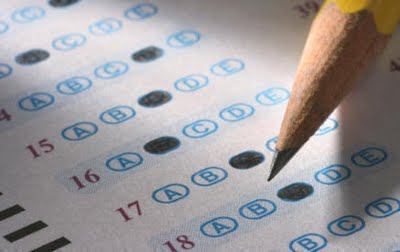 Moving From and Back toWhole Class
Transition  
Move from your desk to the appropriate work area designated by the teacher
When moving back to Whole Class, leave the work area and return to your desk quickly
Time 
One minute
Appropriate Participation
Move directly to work area or desk
Ask teacher question or make appointment
Sharpen pencil
Get supplies
Immediately get to work
Inappropriate Behaviors 
Staying at desk or work area
Talking
Going to the wrong location
Not getting to work immediately
Three Major Components ofXpect to Achieve
Set clear expectations 

Build a strong learning community.

Provide positive feedback.
Day 5
Start up activity
Advance organizer
Introduce the concept of “Learning Community” with a Talking Together Lesson
Introduce the concept of “Respect.” 
Guided Reading – Class Novel
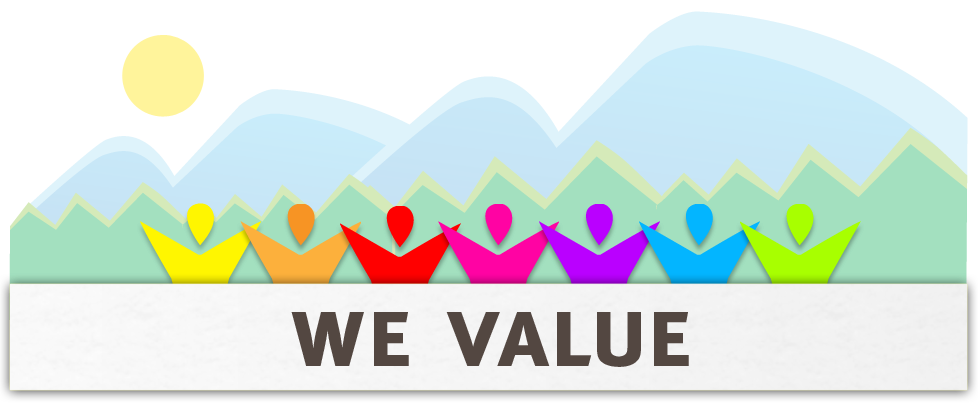 RESPECT
Day 6
Start up activity
Advance organizer
Begin pretests with the GRADE vocabulary subtest (or other assessment).
Introduce the concept of “tolerance” with a Talking Together lesson.
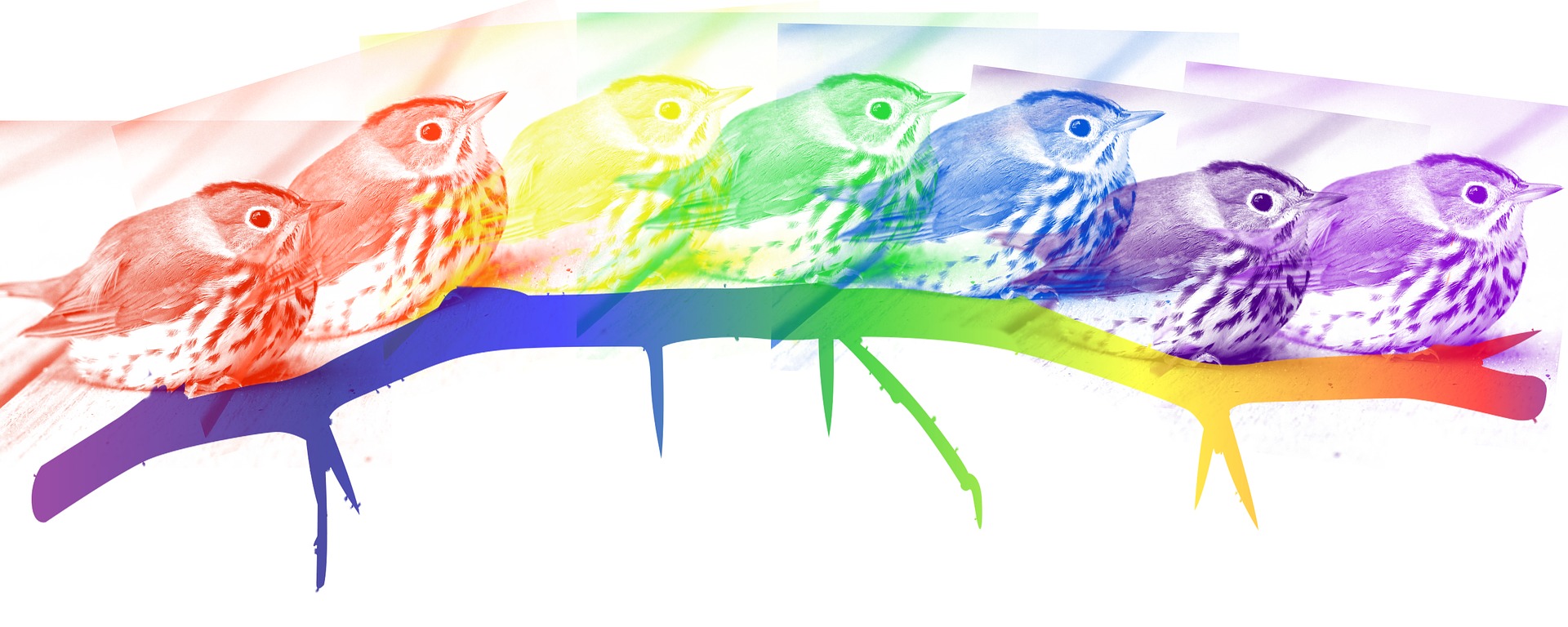 Day 7
Start up activity
Discuss “closing the gap”
Introduce lexile levels.
Administer the pretests for Word Mapping and Word Identification
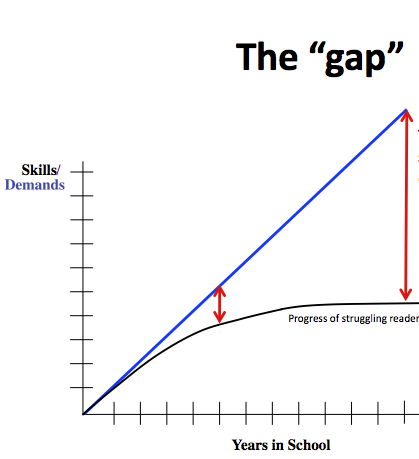 The “gap”
Lexile levels for current
grade level materials.
Skills
/
Demands
Students’ current lexile levels
of reading performance.
Progress of struggling readers
Years in School
Lexile Reading Levels
What are Lexile Reading Levels
Lexile scores match reader ability and text difficulty, allowing individualized monitoring of student progress.
How does it work?
Lexile measures are based on two well-established predictors of how difficult a text is to comprehend: semantic difficulty (word frequency) and syntactic complexity (sentence length).
Lexile Score Table from www.lexile.com:
ProQuest Company
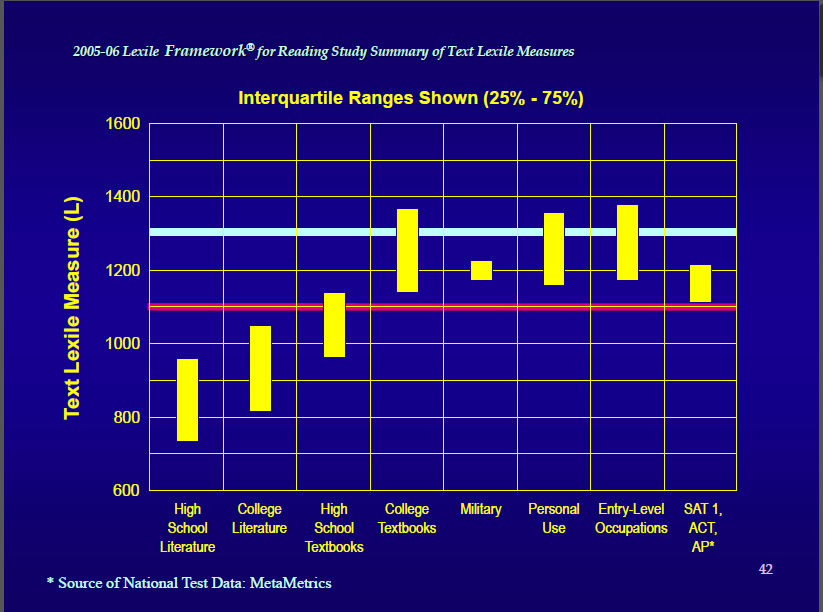 PRETESTS
Pages 43 - 50
Day 8
Start up activity
Administer the reading comprehension subtest of GRADE       (or other assessment).
Review the concept of learning community.
Teach Lesson 6 in Talking Together.
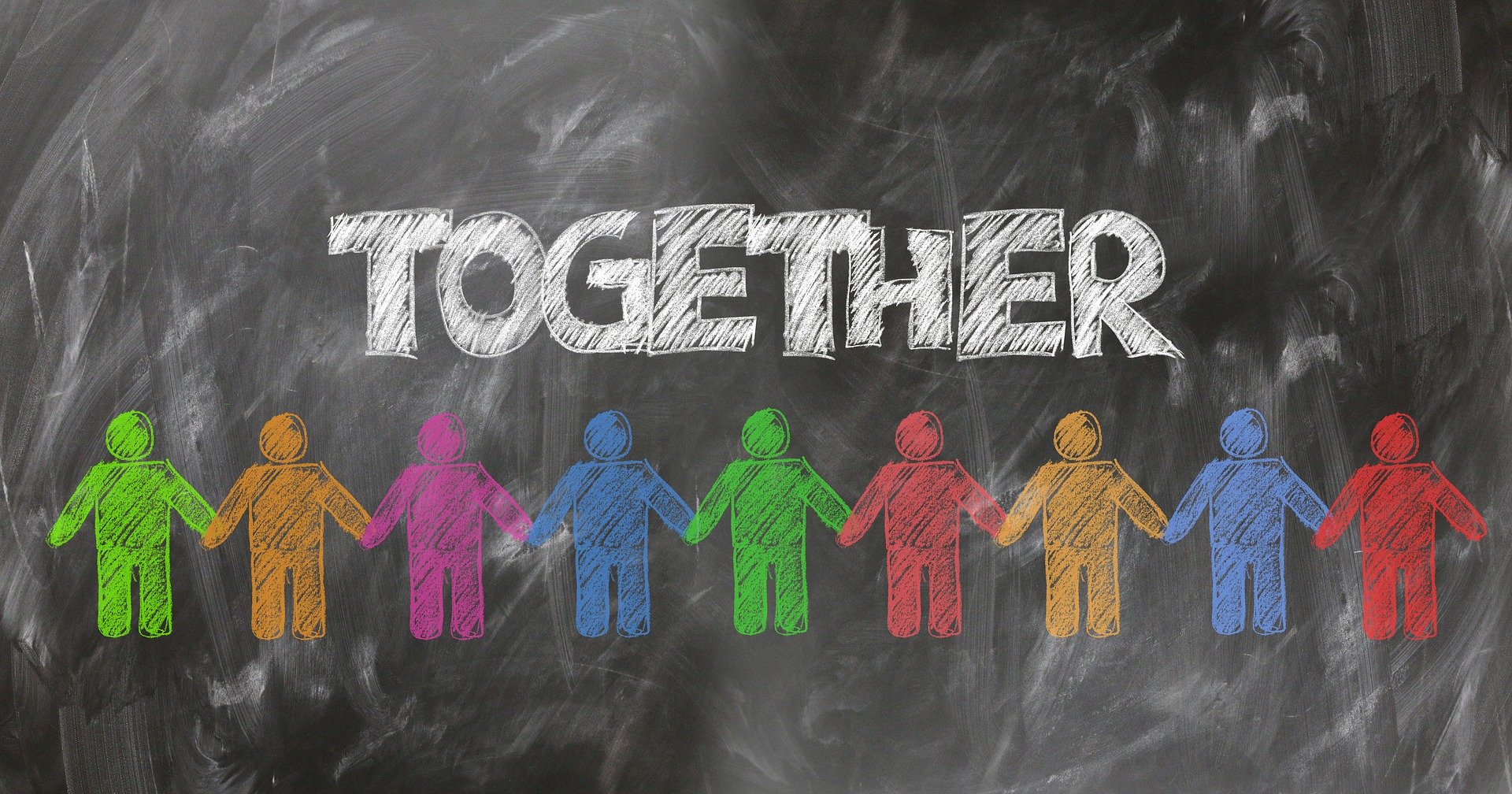 Characteristics of a Learning Community.
The classroom characteristics are defined by listing characteristics   Never Present       and      characteristics Always Present.
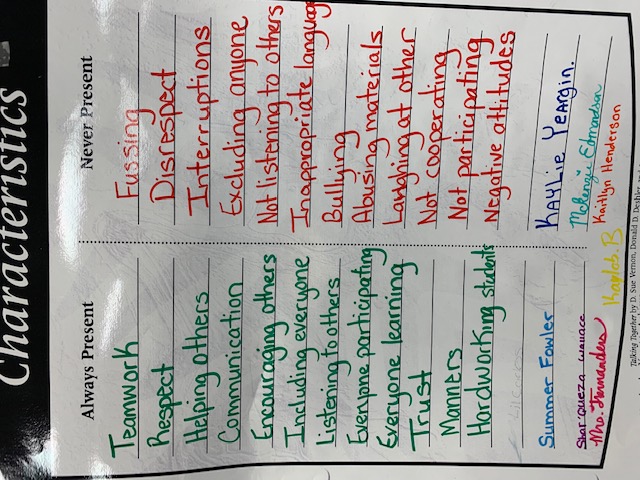 Three Major Components ofXpect to Achieve
Set clear expectations 

Build a strong learning community.

Provide positive feedback.
Positive Feedback is woven into every lesson.
Xpect to ACHIEVE sets up your class for
Independent Work
Go to the following link:
http://tinyurl.com/WM-Video-Series
 Open the first folder titled:  Part I – Introduction
Download the handout.
Watch the video titled:  Word Mapping Series Part I – Introduction
 Open the second and third folders (Morphemes and MAPS).
Download the handouts.

We will watch the videos in the second and third folders
tomorrow.